Савани та рідколісся, субекваторіальні перемінно-вологі (мусонні) ліси Євразії
Бартош Є.М.
Географічне положенняпівострови Індостан та Індокитай
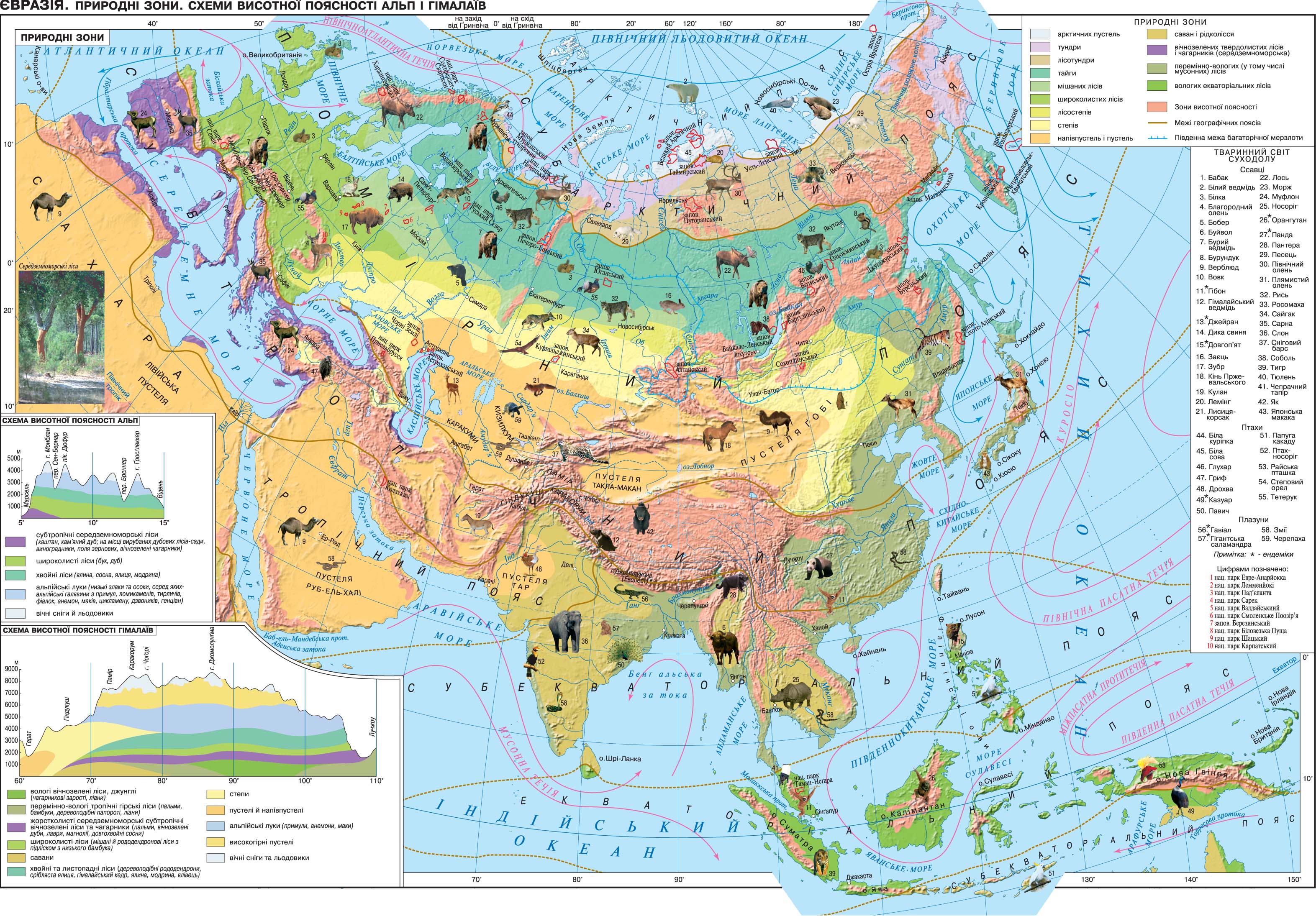 Клімат 
Т°С січня +24°С
Т°С липня +25°С 
Річна кількість опадів від 300 мм до 1000 мм, випадають тільки влітку.
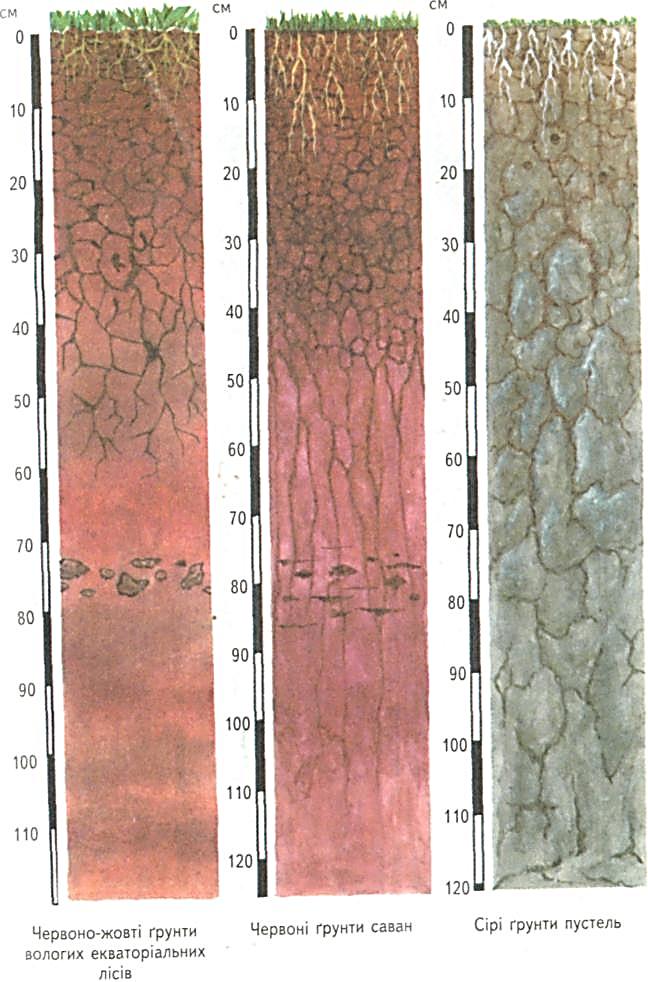 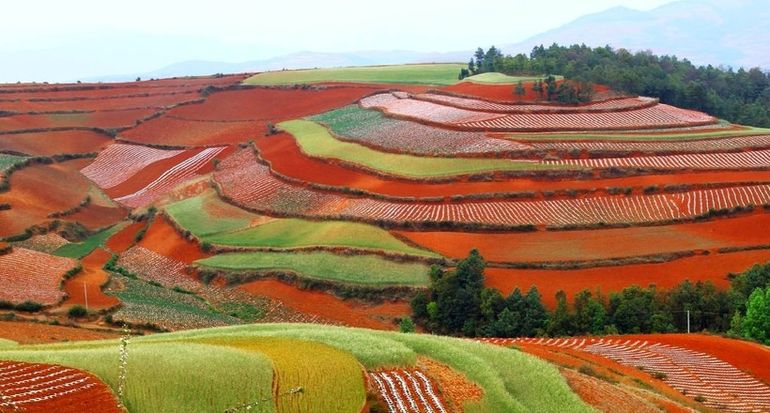 На базальтах плоскогір'я Декан формуються чорні ґрунти – регури.
Червоно-жовті  ґрунти саван
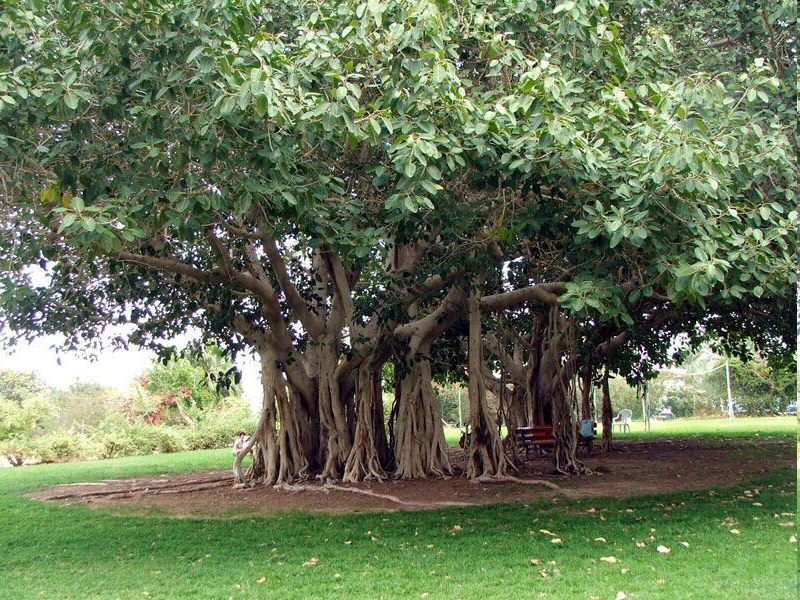 Баньян - справжнє дерево-ліс. Заблукати в трьох соснах – це смішно, а в трьох баньянах – ні!
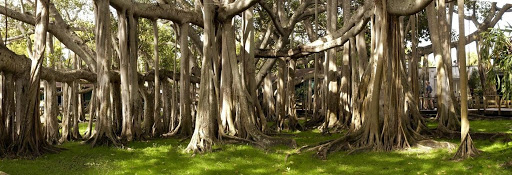 Тикове дерево – не гниє!
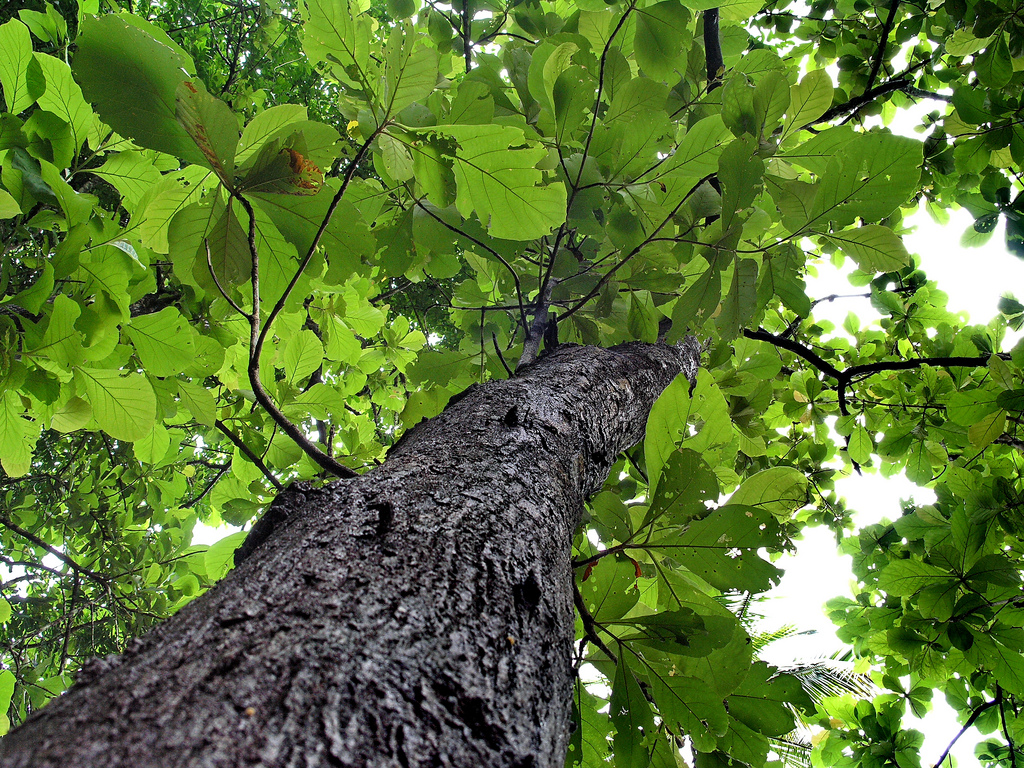 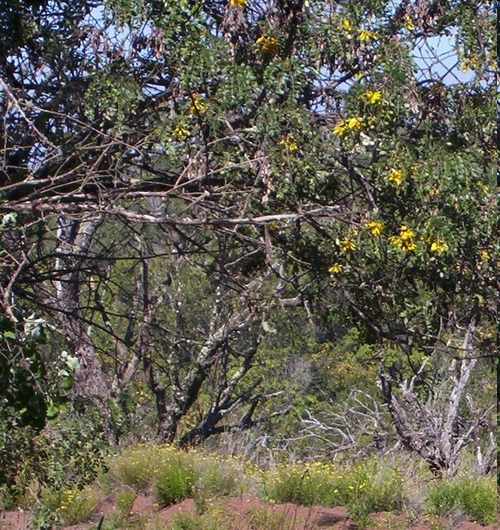 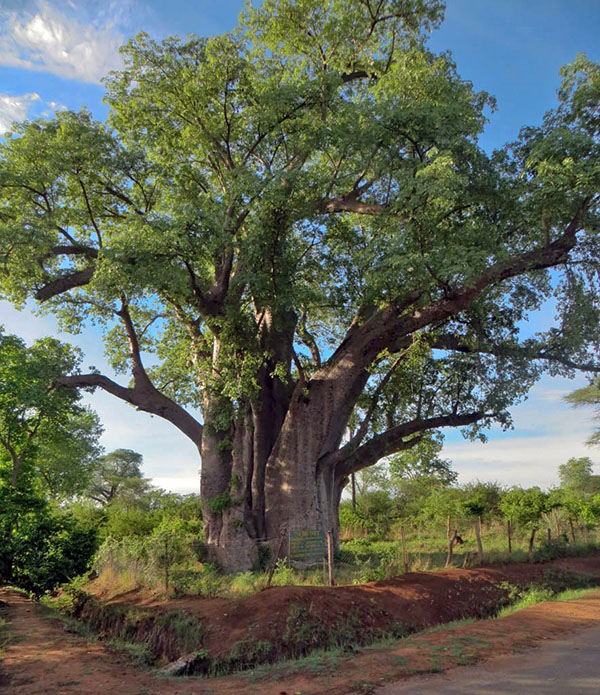 Сандалове дерево – десятиліттями зберігає чудовий запах!
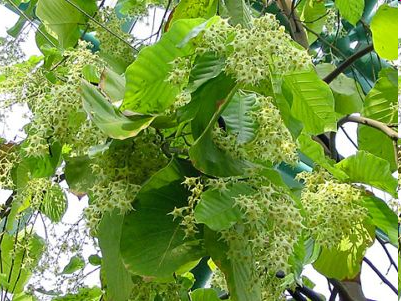 Салове дерево
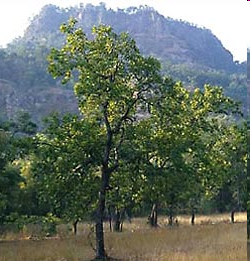 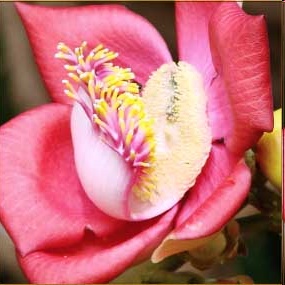 Атласне дерево
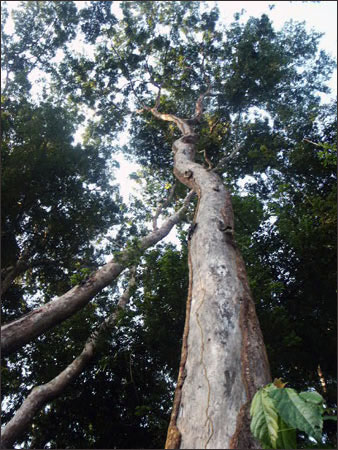 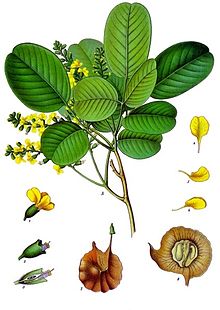 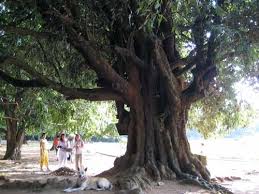 Залізне дерево
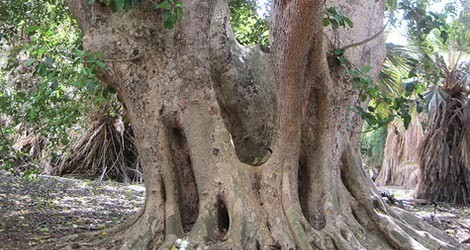 Мангри – ліси узбережжя, що майже весь час затоплені
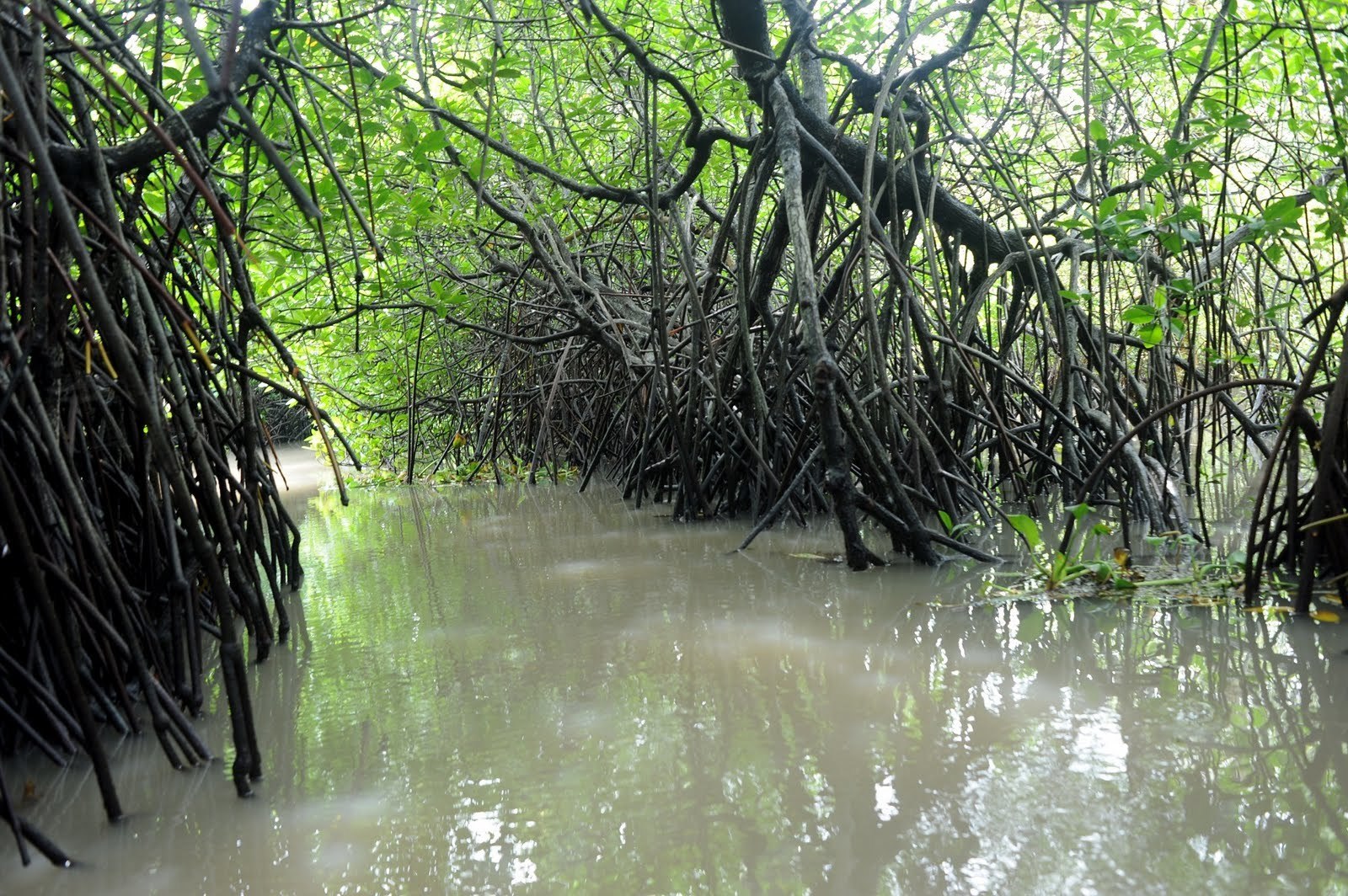 Індійський слон менший африканського, має менші бивні та вуха!
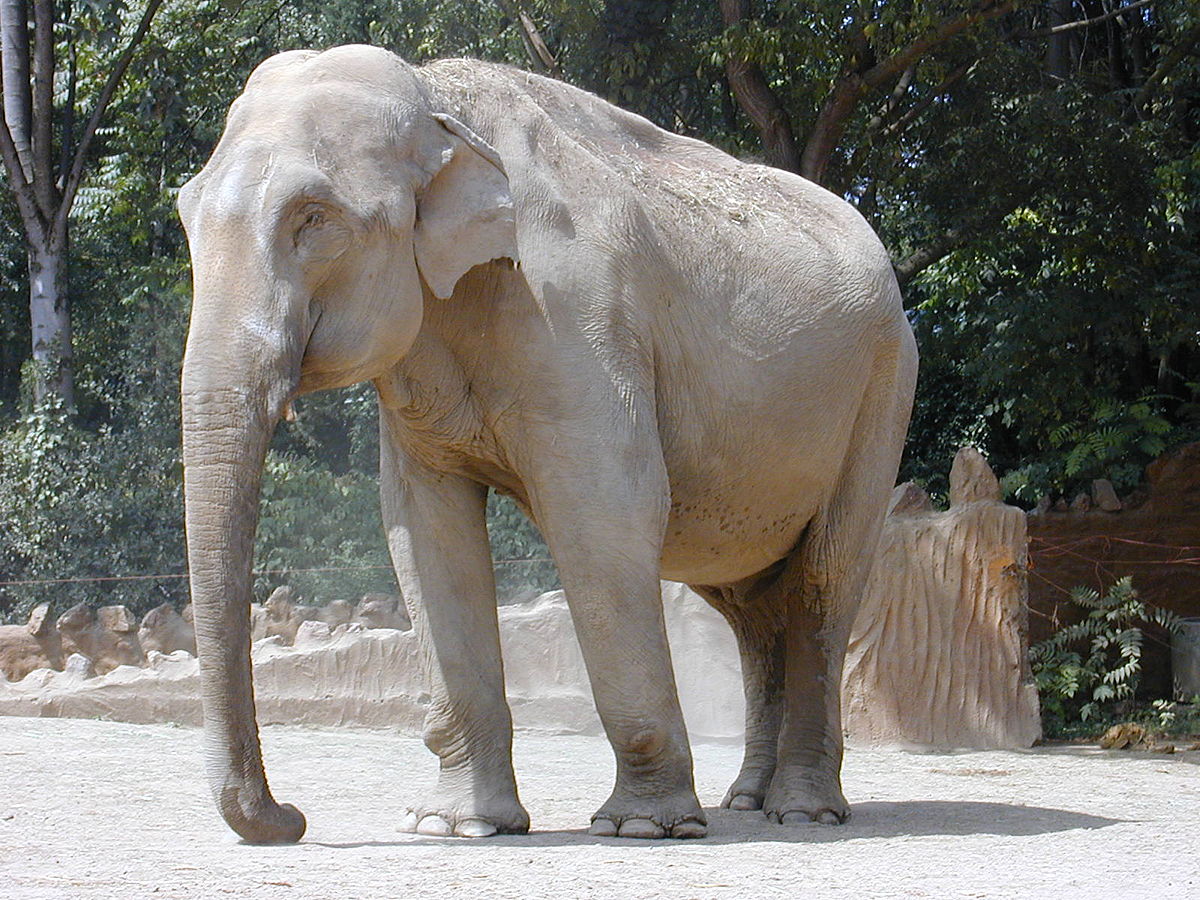 «Броня» індійського носорога нагадує часи динозаврів
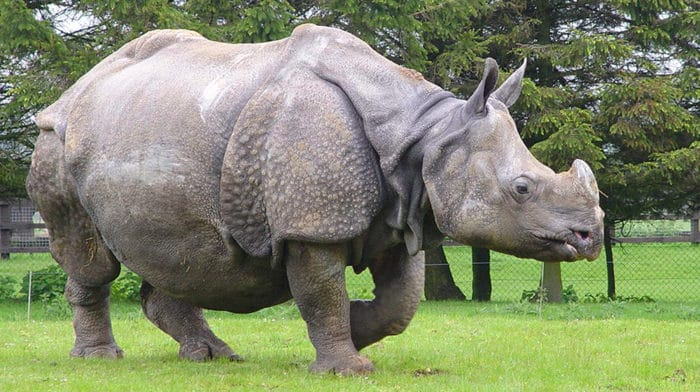 Наймогутніший хижак – тигр
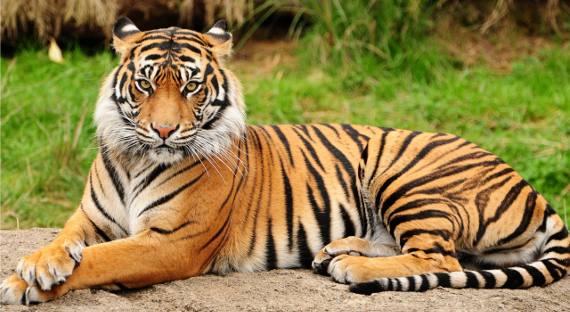 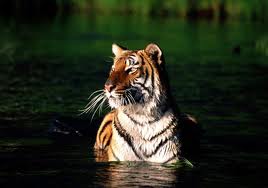 Тигр добре плаває, що допомагає на полюванні
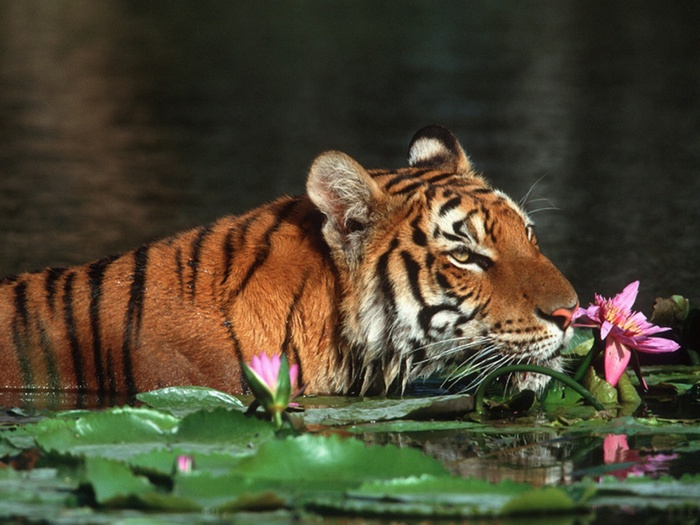 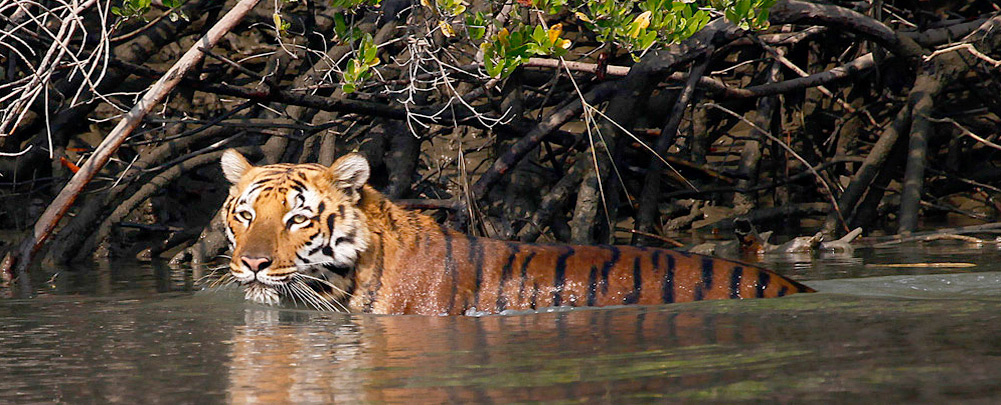 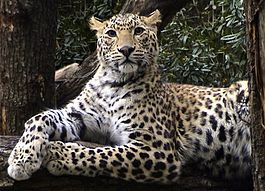 Леопард має кілька підвидів: індійський, цейлонський
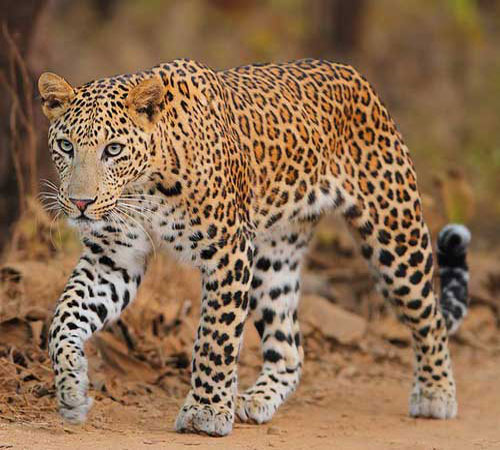 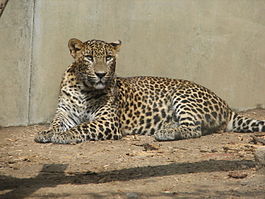 Чорний підвид леопарда – пантера
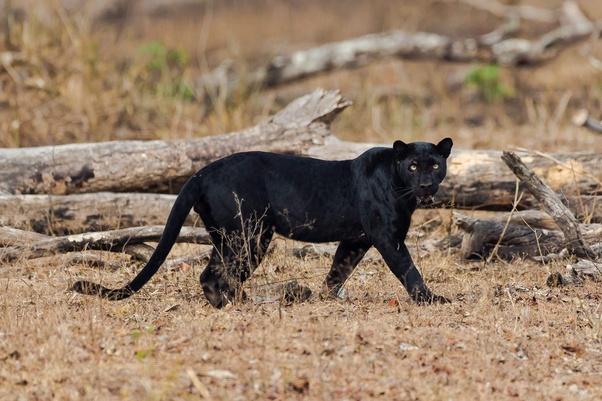 Уночі чорний колір – найкраще маскування
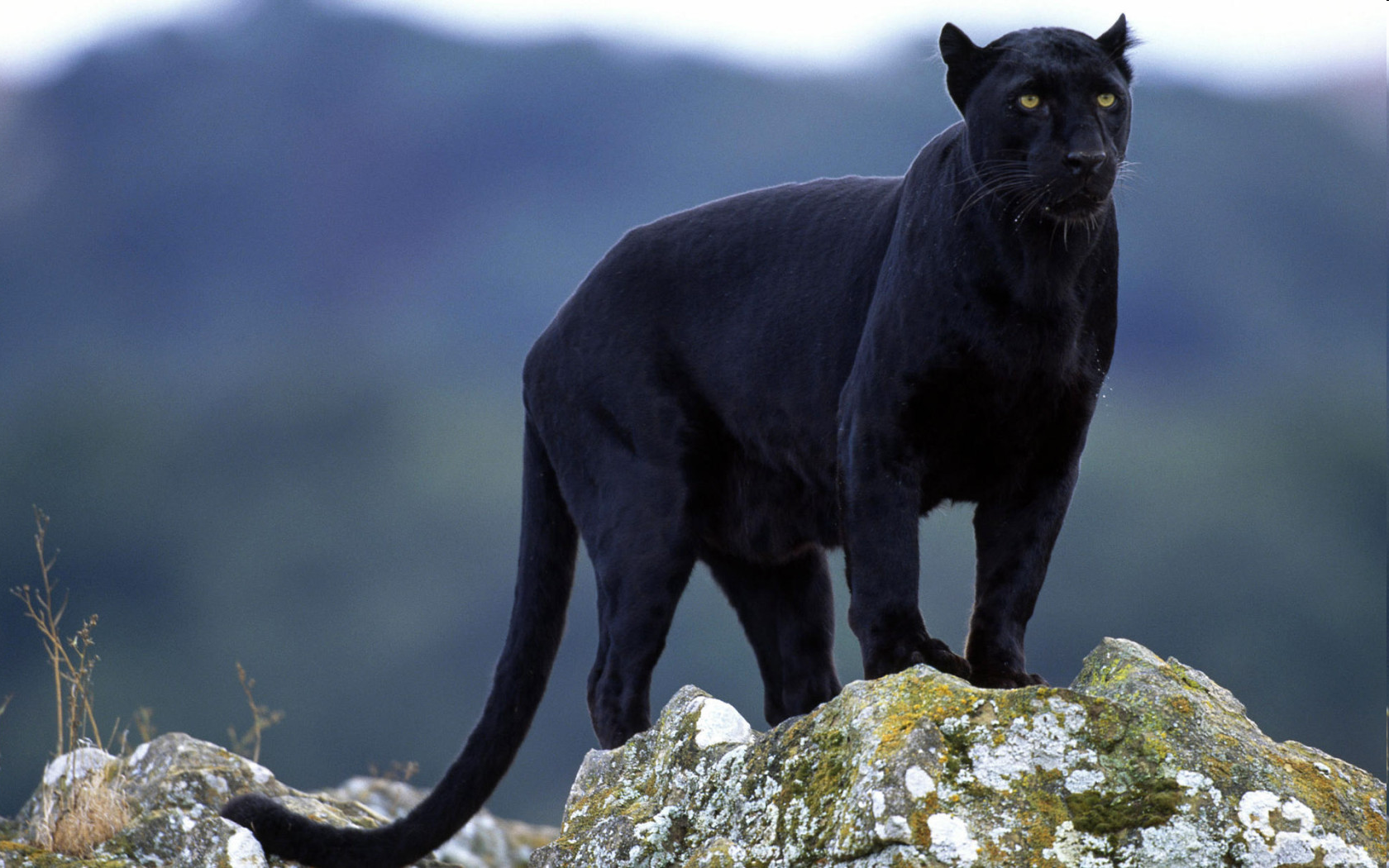 Димчатий леопард
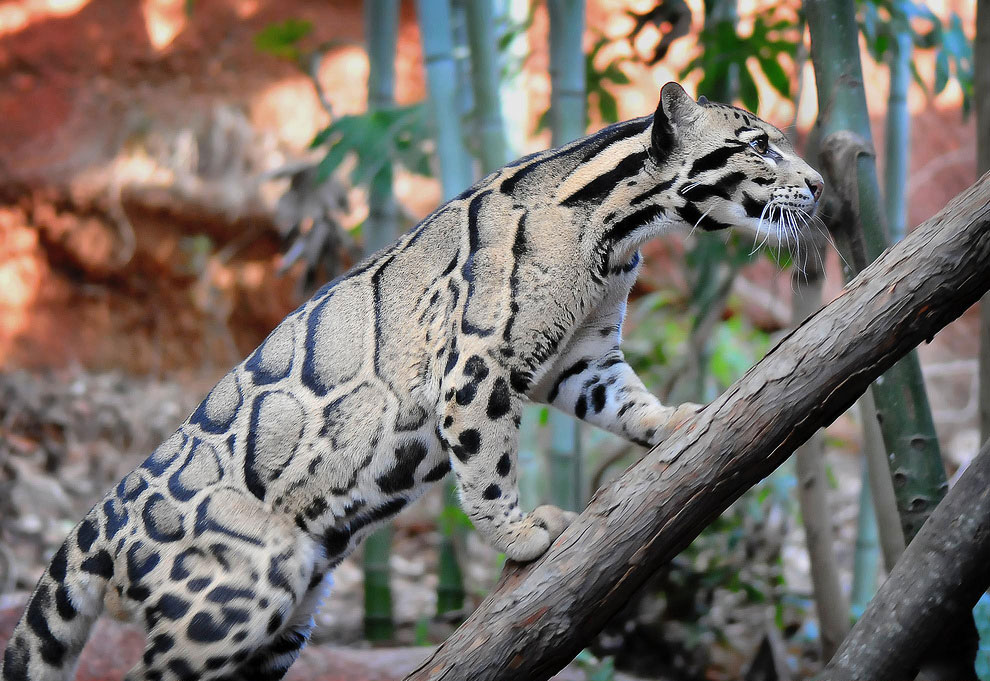 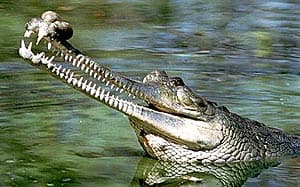 Гавіал – гангський крокодил харчується рибою
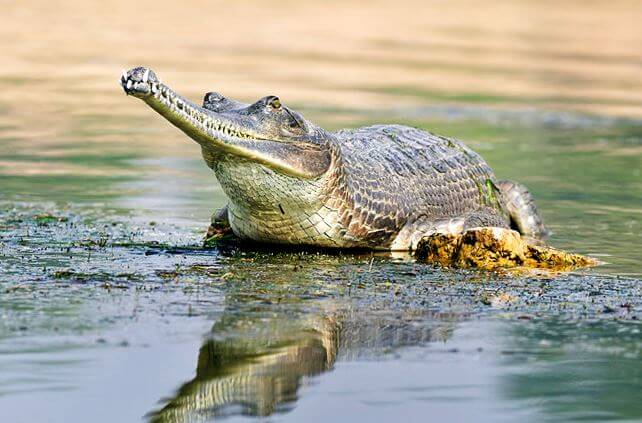 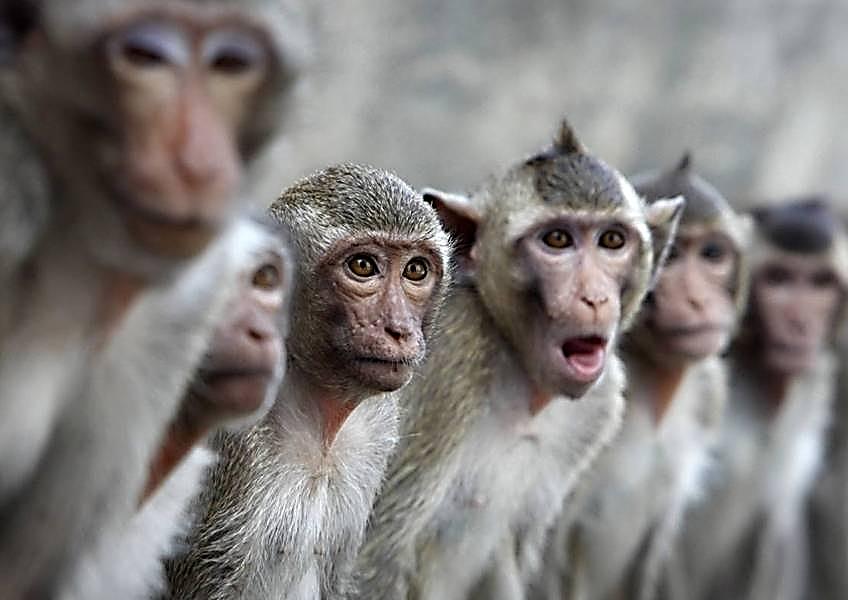 Індійські мавпи користуються статусом священних тварин. Це дозволяє їм створювати справжні «організовані злочинні угрупування», які тероризують міста і села.
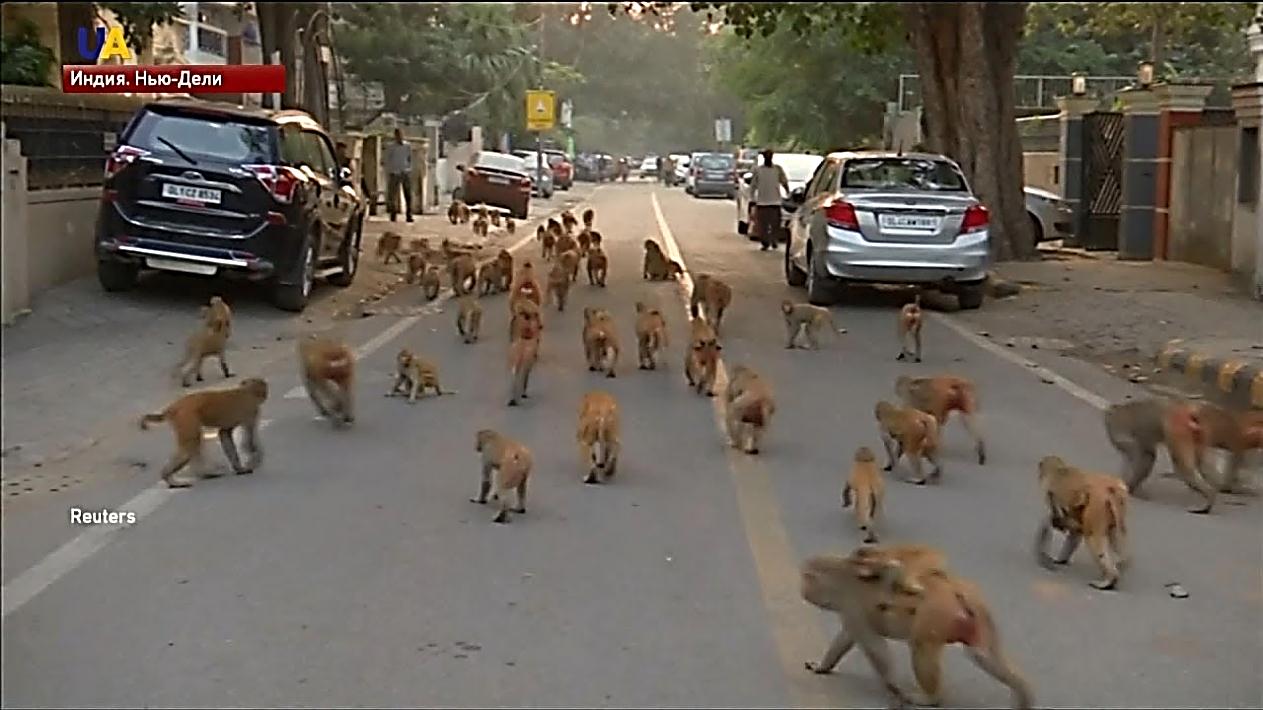 Створюємо свою карту природних зон!
На карті природних зон нанесіть межі вивчених природних зон. Для кращого запам'ятовування – зафарбуйте території зон обраними Вами кольорами! Вони не повинні обов'язково співпадати з тими, які є на карті природних зон атласу, але мають бути достатньо контрастними. Не забувайте відображати їх в умовних знаках!
Домашнє завдання
Опрацювати § 53, вивчити характеристику природних зони саван. Скласти «формулу» природних зон та записати її у зошит!